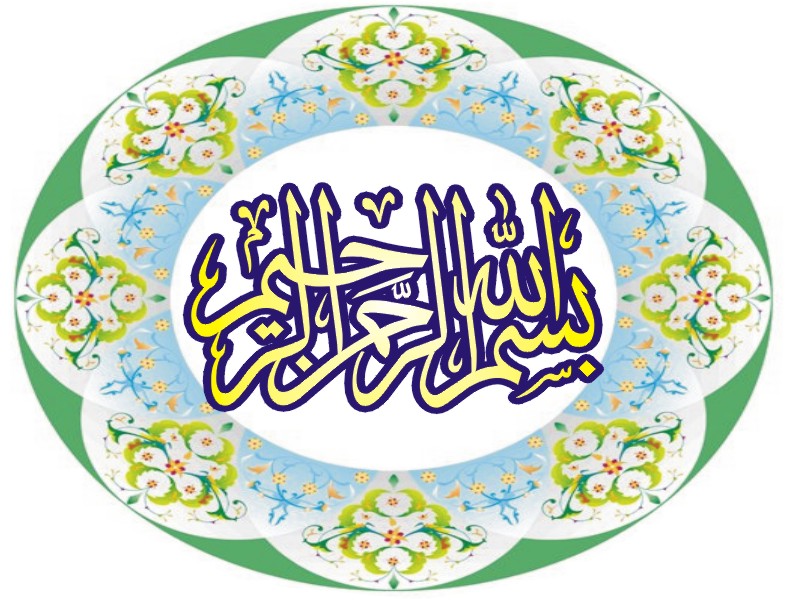 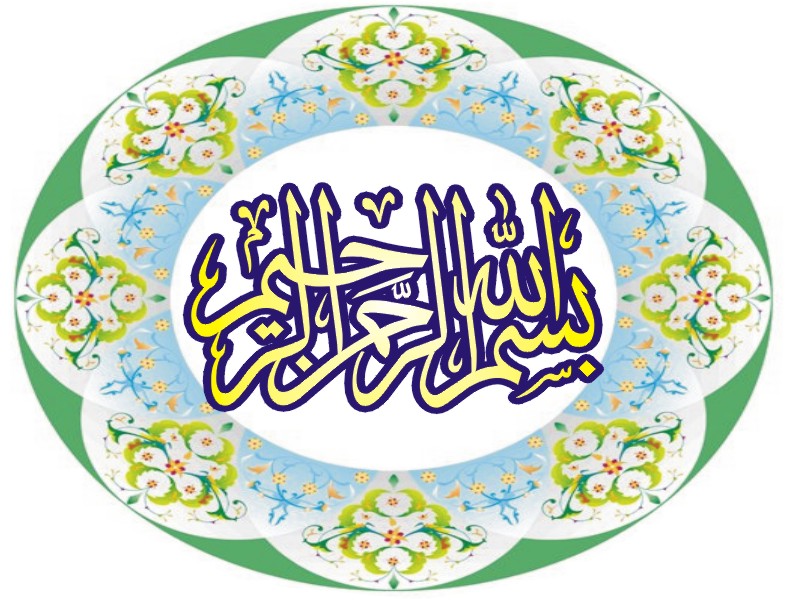 NASIR IQBAL 
2008-ag-2469
Topics

WEEDS
TYPES OF WEEDS
CONTROL OF WEEDS
weed
Weeds are unwanted plants that have  detrimental economic, ecological, or health  effects on the growth and yield of a crop.
Characteristics of weeds
Weeds reduce the quality and quantity of plant and animal products e.g. thorny weeds.
Weeds harbor insects, pests and diseases
Some weeds are parasites, either partially or totally, on crop plants.
Weeds increase cost of labour and equipment.
Weeds reduce the efficiency of farm equipment. Some weeds are poisonous and cause hazards to human beings and animals. 
Weeds reduce the carrying capacity of grazing lands and pastures.
Classification of weeds
Classification by growth pattern
1 Vines
Vines are plants which have tender stems and require some support for upward growth
2 Herbs
Herbs are plants of small to medium height and canopy
3 Shrubs
Shrubs are bushy plants with medium to tall height and canopy
4 Trees
Trees are plants with a large canopy
Classification by habit
Terrestrial
These are weeds which grow on the surface of soil. They have their roots in soil and take nutrient from it.
 Epiphytic
These weeds grow on the trunks of trees , which provide them a substratum to grow on.
Aquatic  
These weeds grow in water and can only live in aquatic environment.
Terrestrial weeds
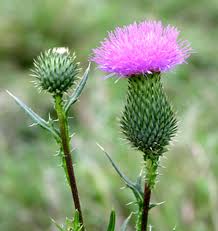 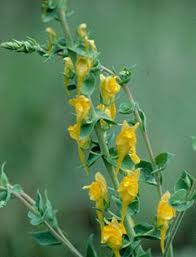 Toadflax                                            Bhulthistle
Epiphytic weeds
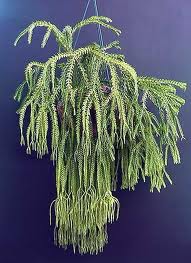 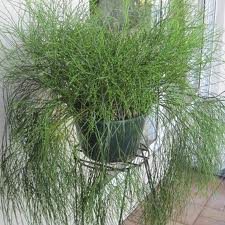 Psilotum nudum                       Phlagmarian
Aquatic weeds
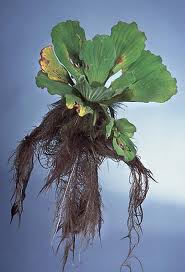 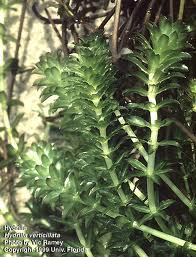 Hydrilla                                              Water  lettuce
Classification by life span
Annuals
		These  weeds complete their life cycle in one growing season
Biennials
   		These  complete their life cycle in two growing seasons Seeds germinate  in the spring , summer , or fall of first year , and plants over winter  as a basal rosette of leaves with storage roots
Perennials
	These complete their life cycle in more than two years
Crab  grass                                life cycle

                                           Annual Weeds


                                         Red clove
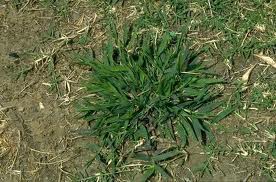 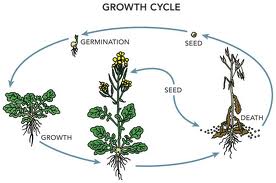 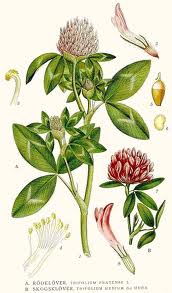 Biennials Weeds
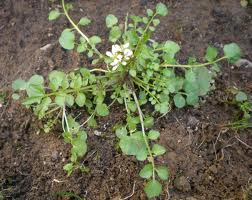 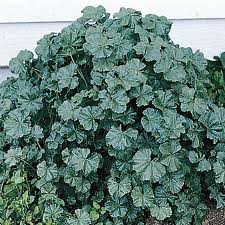 Bitter Cress                            Common Mellow
Perennials Weeds
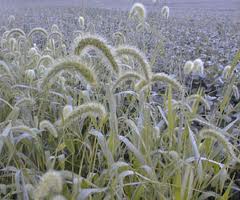 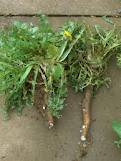 Fox Tail                                Dandelion

                                                


                                                       Wild Violet
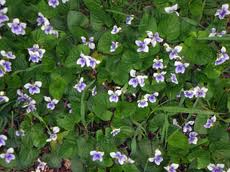 Classification by morphology
Grasses
These weeds belong to the  Poaceae Family and have hollow stem with nods and  internodes.
Broad leaves
These have broad expanded leaves and include most of the flora belonging to different families.
Sedges
These have thick triangular stems and belong to Cyperaceous family.
Grasses
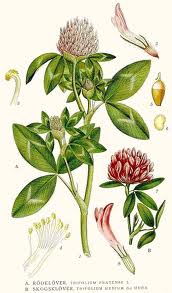 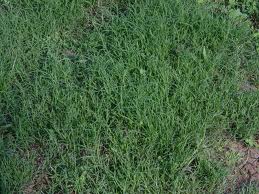 Bermuda  grass                                
                                                         Red clover                  


                                                   Crab grass
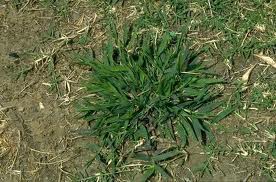 Botanical Classification
Monocots
These have one cotyledon and parallel leaf venation.
Dicots
These have two cotyledons and reticulate venation.
Weed-crop competition
Critical period of competition
Critical Threshold  Level
              Components of competition
Competition for nutrients
Competition for moisture
Competition for light
Competition for carbon dioxide
Competition for oxygen
Competition for space
Methods of weed control
Preventive methods
Use of clean seed
Use of clean farm implement
Clean water courses
Control  grazing of animals
Ensure FYM and other soil material are weed free
Prevent the formation of weed seeds
Allelopathy
The phenomenon involves the release into the environment of certain chemicals from plants
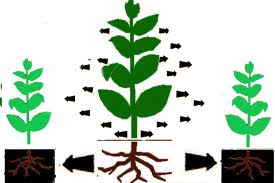 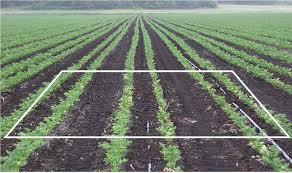 Cultural weed control
It includes using method of crop production that enhance the capacity of crop to compete with weeds
Some important culture practices
Field preparation
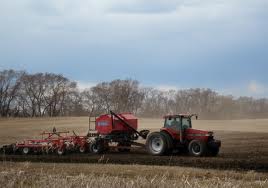 Plant density
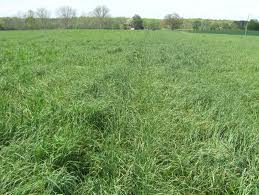 Mulching
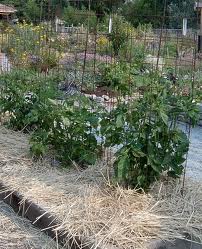 Soil solarization
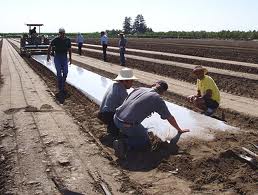 Blind tillage
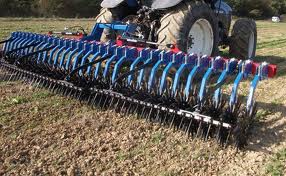 Fertilization
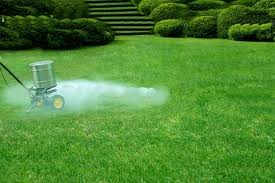 Crop rotation and intercropping
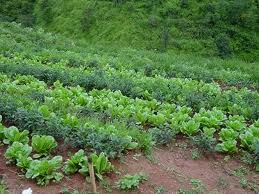 Mechanical Method
This method involves the use of implements such as bar harrows,  weeders and cultivators driven by animals or engine.
Tillage
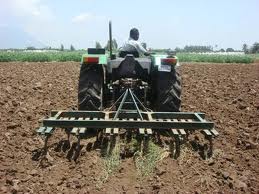 Hand weeding
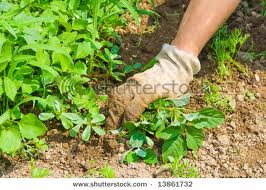 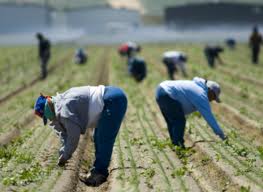 Digging
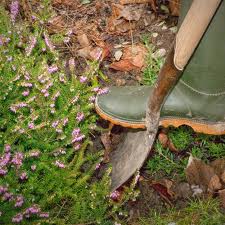 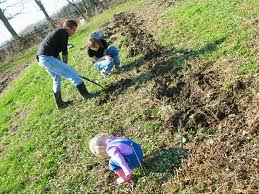 Mowing and sikling
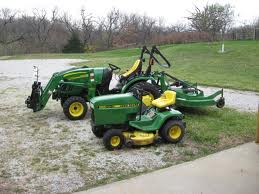 Flooding
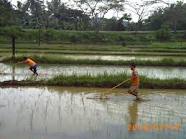 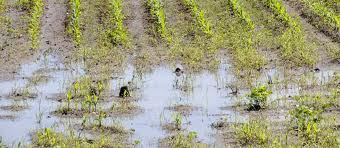 Intercultivation
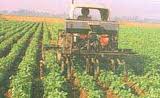 Chemical control of weeds
It is referred as using of  herbicides for the control of weeds
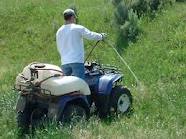 Herbicides are either:
Reemergence: 	kill weeds before they get started  

Post emergence:	 kill existing weeds

Selective: 		only kill certain types of plants   

Nonselective: 	kill all plants

Contact: 		kill only tissue they directly contact   

Systemic: 	move to all tissues to kill the whole   plant
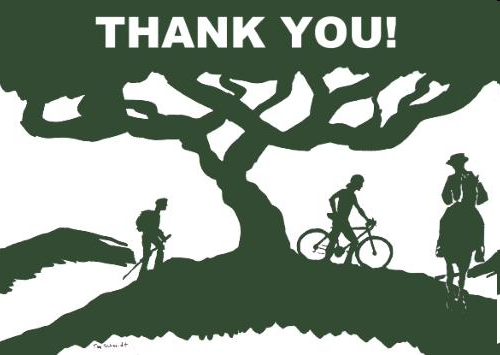 THANKS